How Do We Vote
Chapter 7.2
Who handles elections?
Why then?
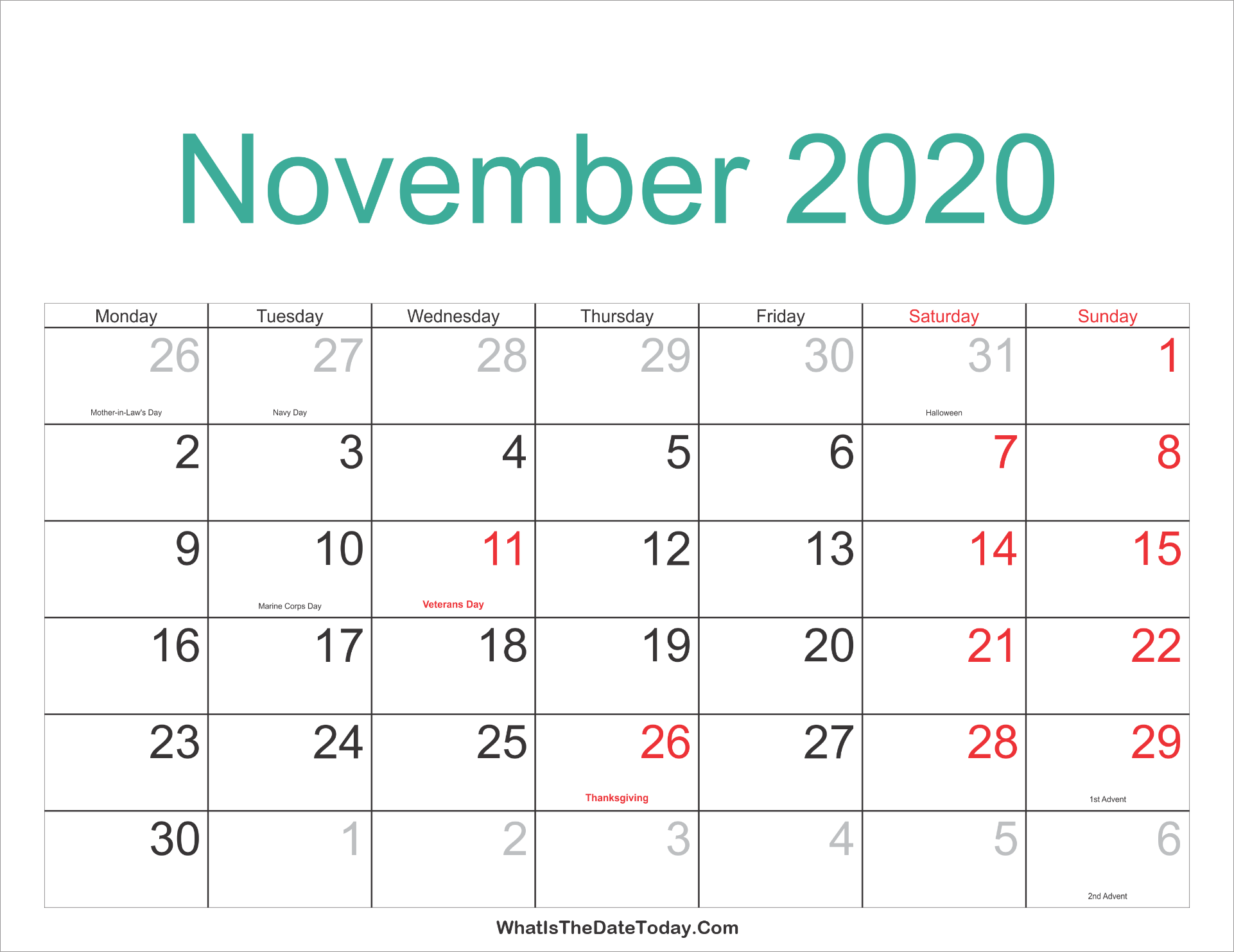 Federal Elections are always held on the second Tuesday after the first Monday in November.
	Why?
Even though States are not required to hold their elections on that day, many do. What are some considerations in this?
	- Tradition
	- Cost
	- Coattail Effect
	- Party ID
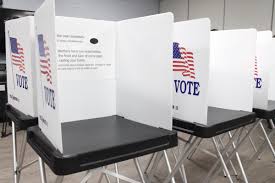 Why Here?
States and localities decide where elections will take place and how precincts are split up.

Each precinct usually holds 500-1000 eligible voters. 

These are divided up by the County Clerk or the County Board of Elections. They also fix poll locations, pick precinct board members.
	- All votes are reported to them.
The Ballot
Ballots are, “a device by which a voter registers a choice in an election”

Ballots and voting are now kept secret.

People used to vote “viva voce” (by voice)
	Problems: allowed for intimidation, vote buying, and corruption.
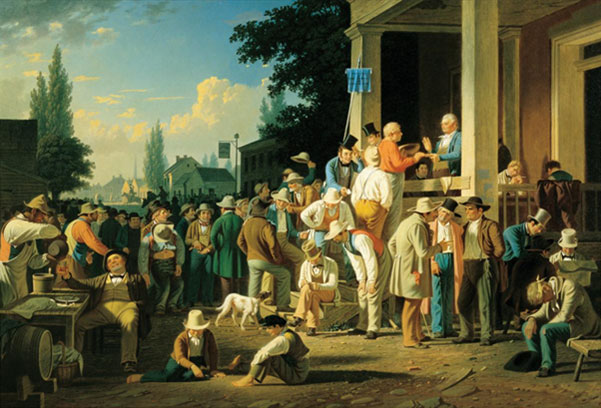 Viva Voce – In person, out loud
Paper Slips – Prepared by voters
Party Slips – Prepared and distributed by parties
Australian Ballot – Publicly funded, lists all candidates, given at polls, and marked in secret. 
* Two types: Party-column and Office-group
History of the Ballot
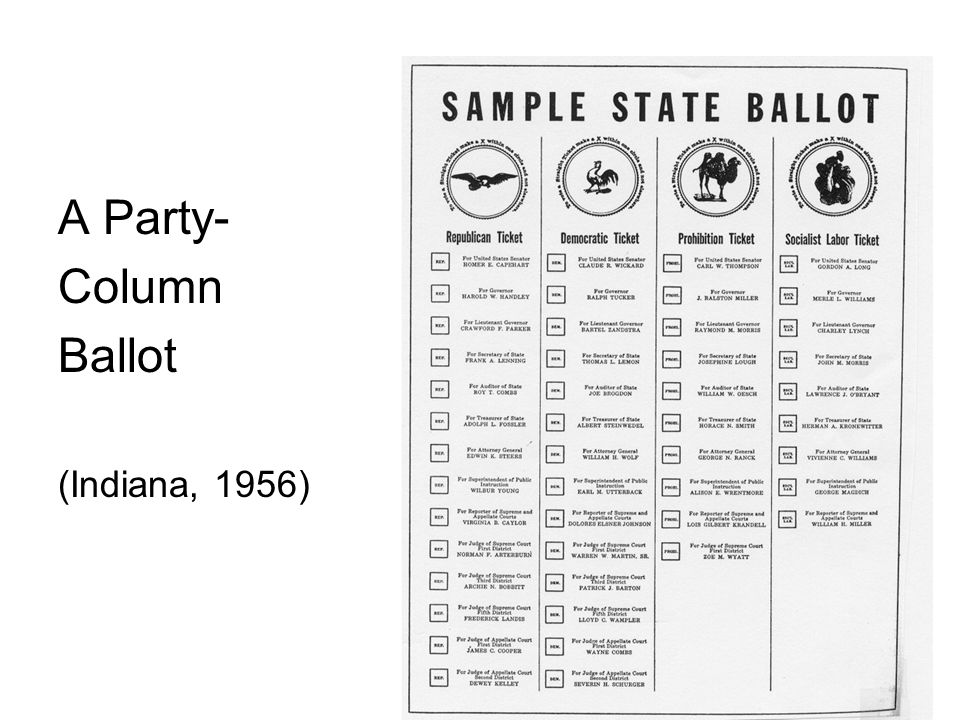 The Bedsheet Ballot
Current Options